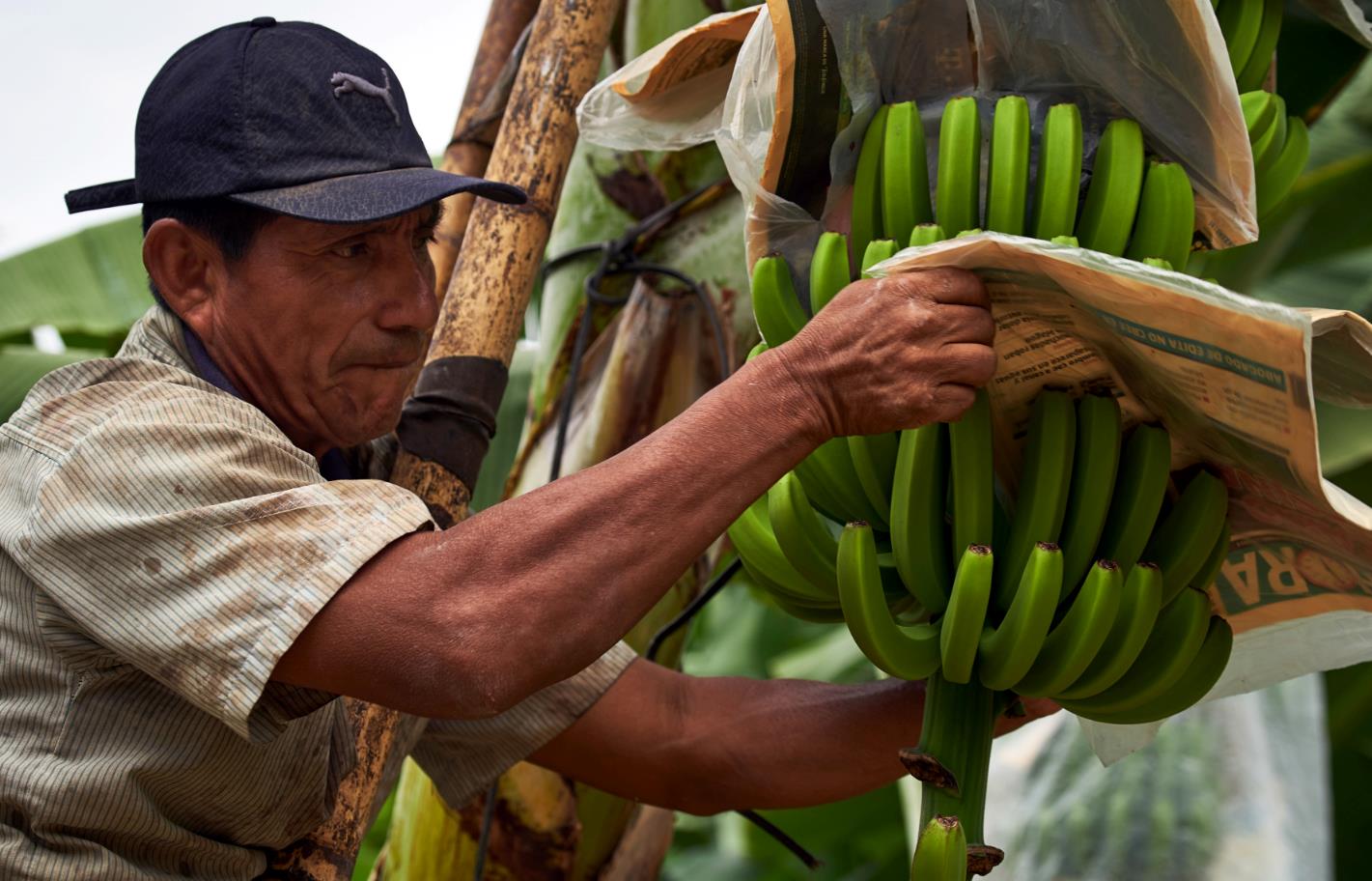 Peru
Bio-Bananen für den
Fairen Handel
Peru
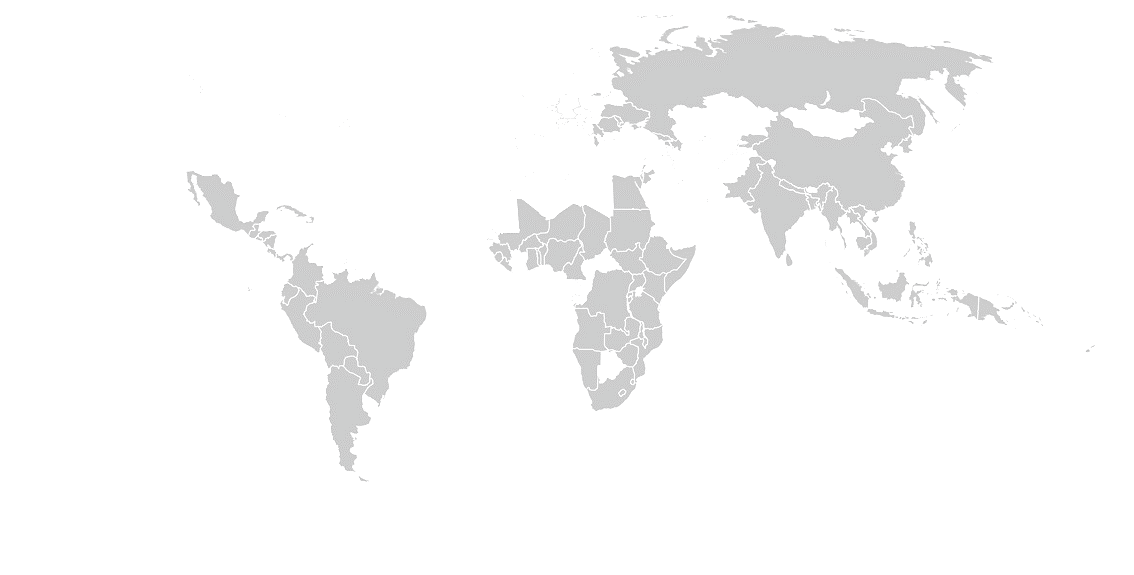 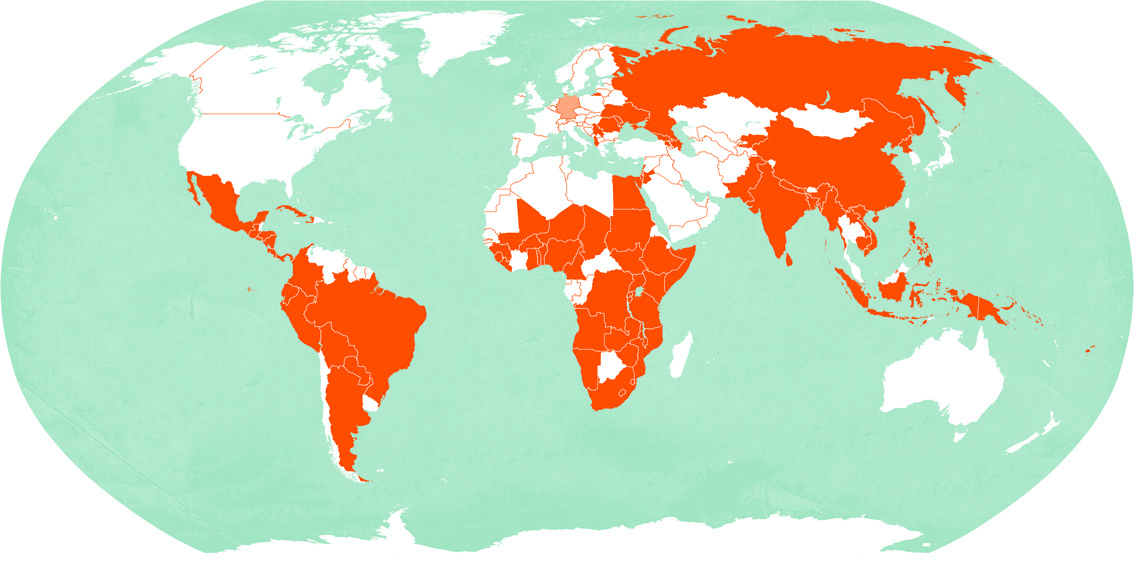 Peru	Deutschland

Fläche in km²	1.285.216	357.022
Bevölkerung in Millionen 	31,3	80,5
Bevölkerungsdichte in Einwohner/km²	24	225
Säuglingssterblichkeit in %	1,8	0,3
Lebenserwartung
Männer	72,1	78,6
Frauen	76,4	83,4
Analphabetenrate in % 
Männer	2,8	< 1
Frauen	8,8	< 1
Bruttoinlandsprodukt in Dollar/Kopf	13.500	50.800
 






Quelle: CIA World Factbook (2019)
Peru
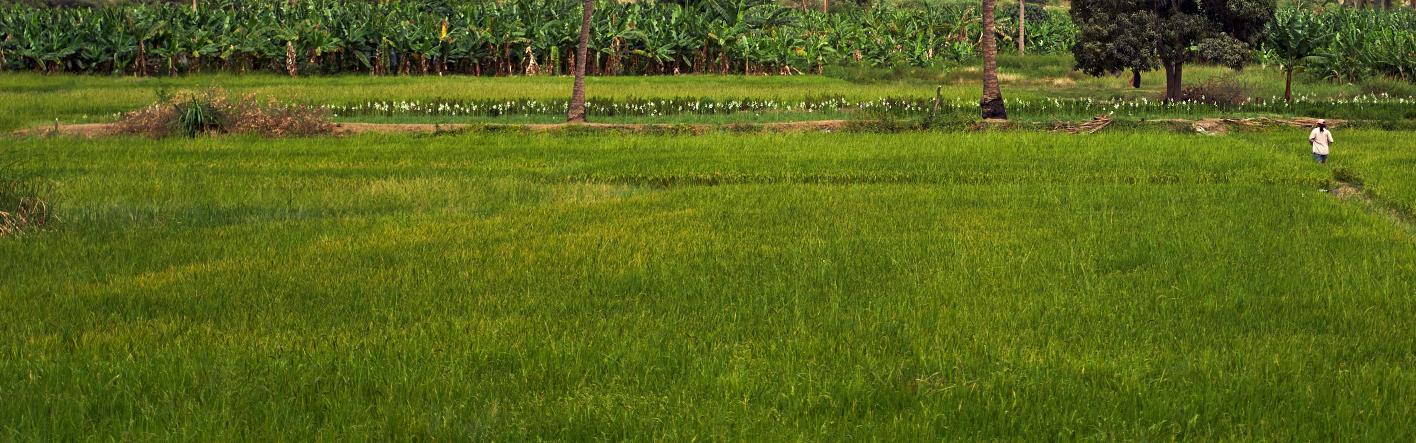 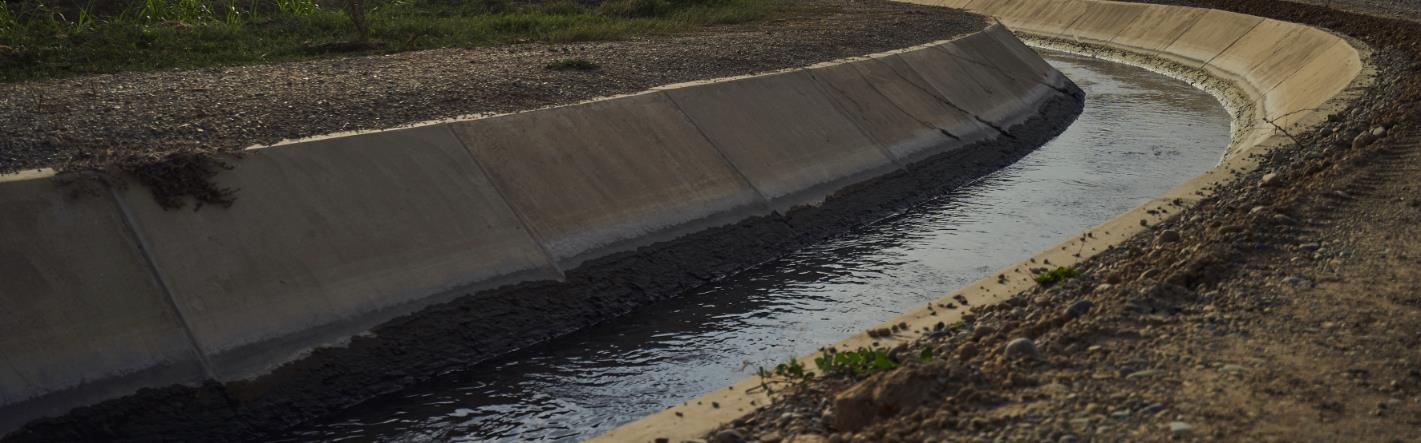 Perus Wirtschaft boomt. Doch die bäuerliche Landwirtschaft bleibt auf der Strecke.  Kleinbauernfamilien können mit der wachsenden Agroindustrie nicht konkurrieren.
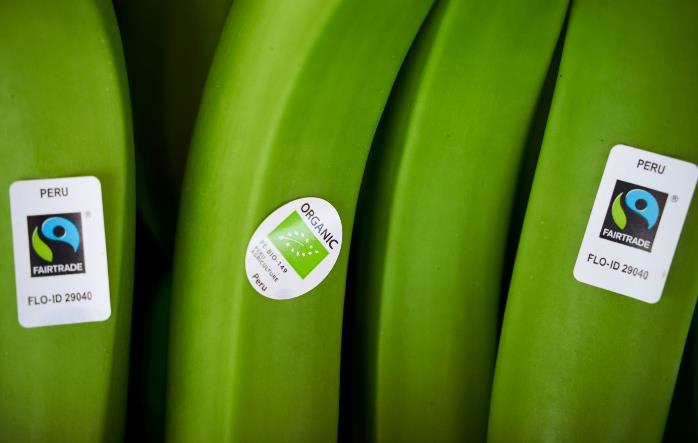 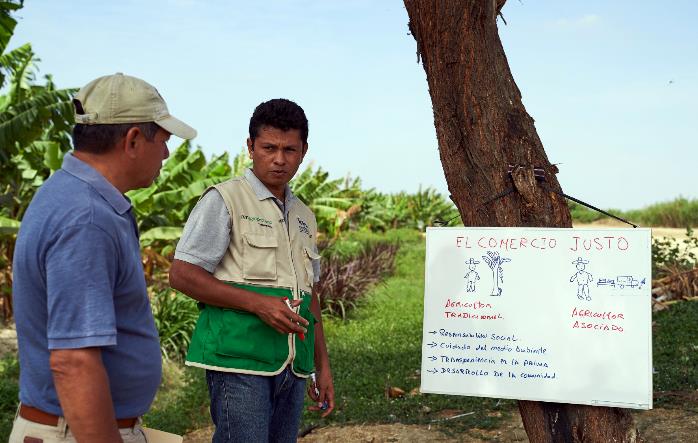 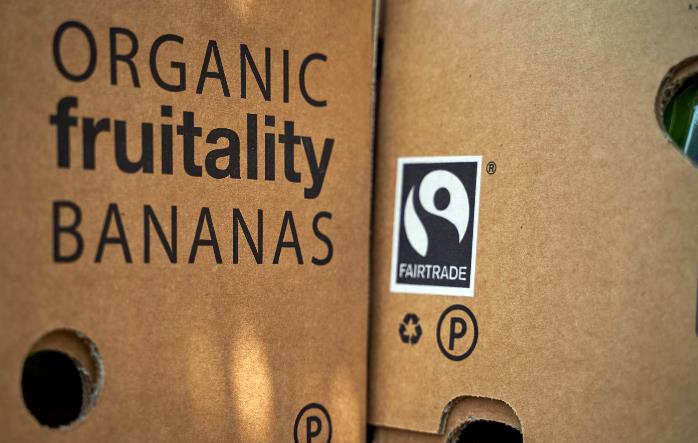 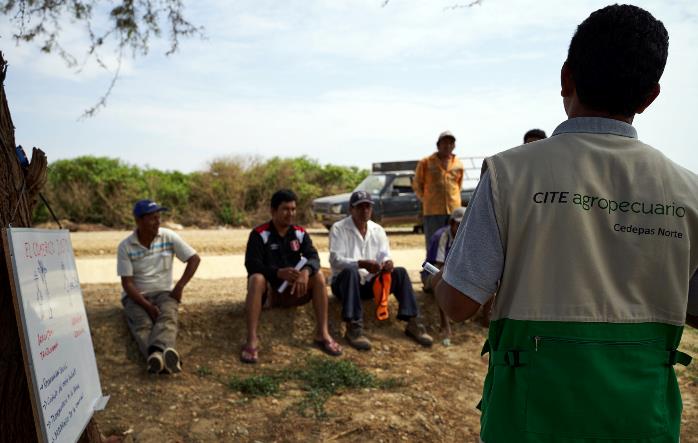 Die Organisation CEDEPAS Norte erteilt Kleinbauernfamilien Schulungen in agrar-ökologischen Methoden und unterstützt sie bei der Vermarktung ihrer Produkte.
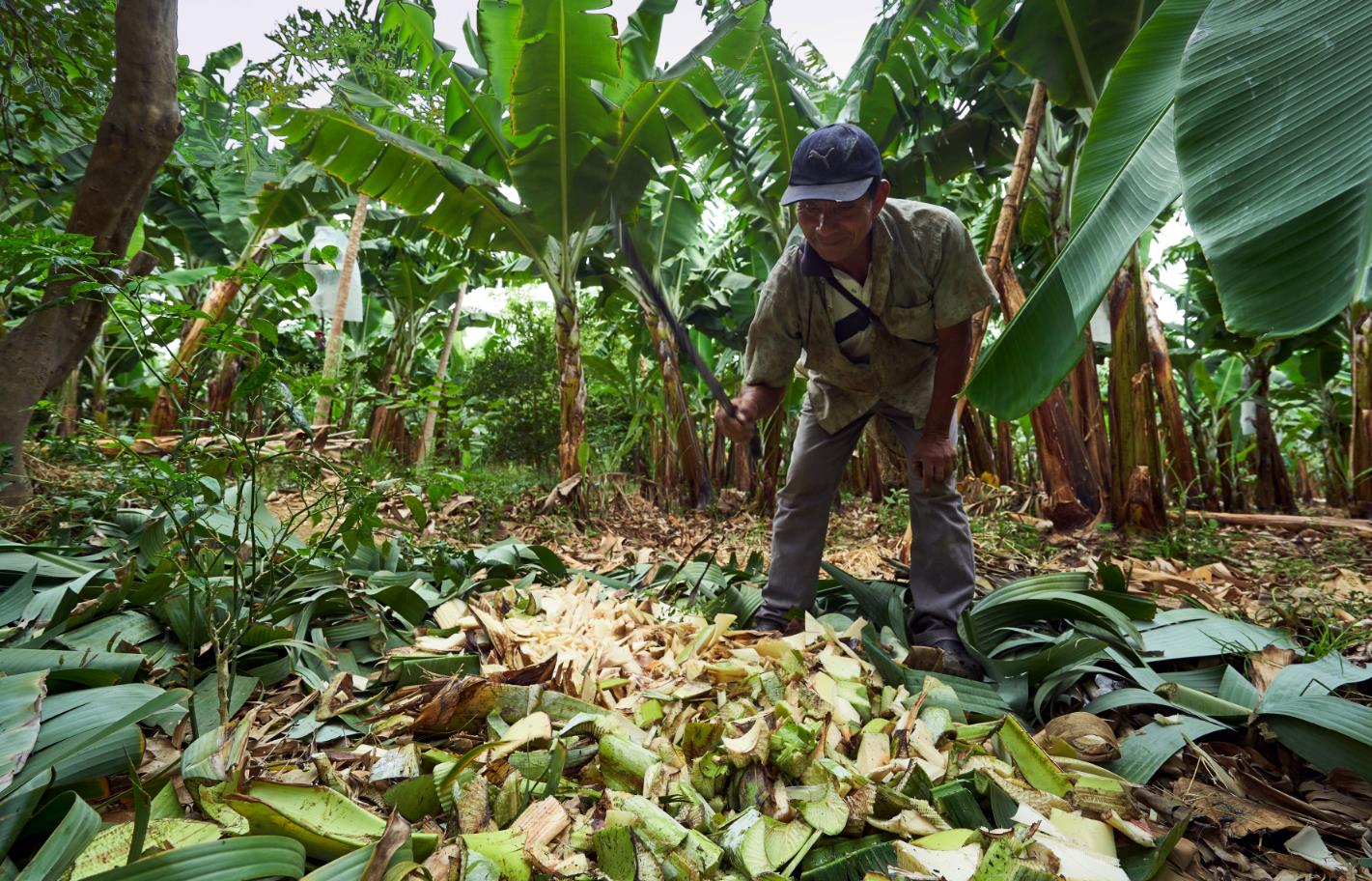 Francisco Imán Vílchez zerhackt eine alte Bananenpflanze in kleine Stücke. Er ist erst 54 Jahre alt, doch die Arbeit in der Hitze hat ihn gezeichnet. Kraft aber hat er noch.
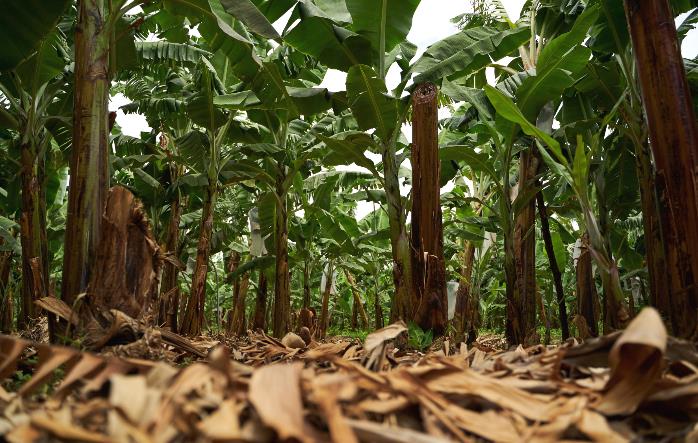 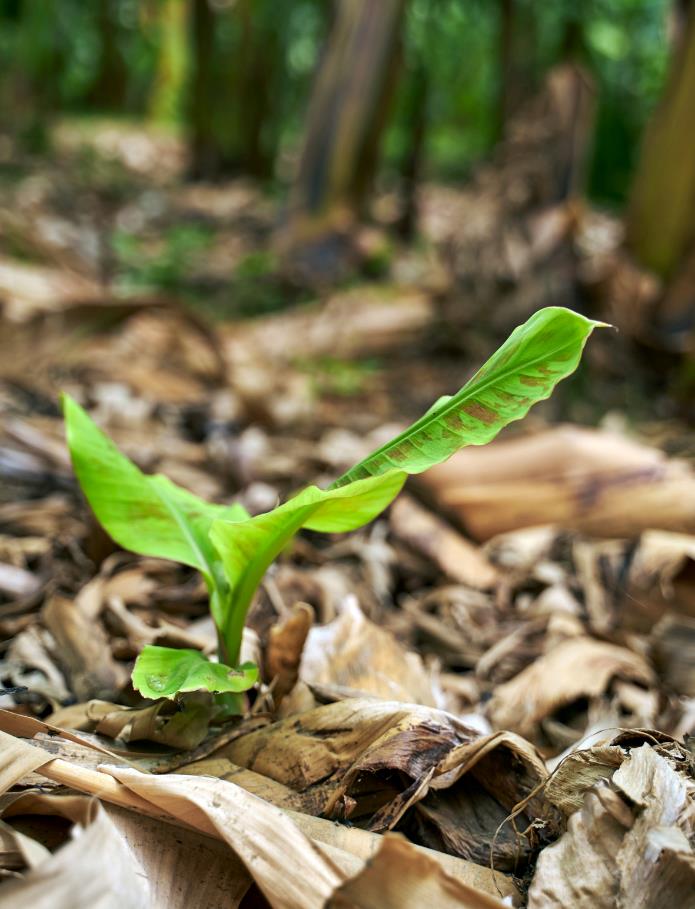 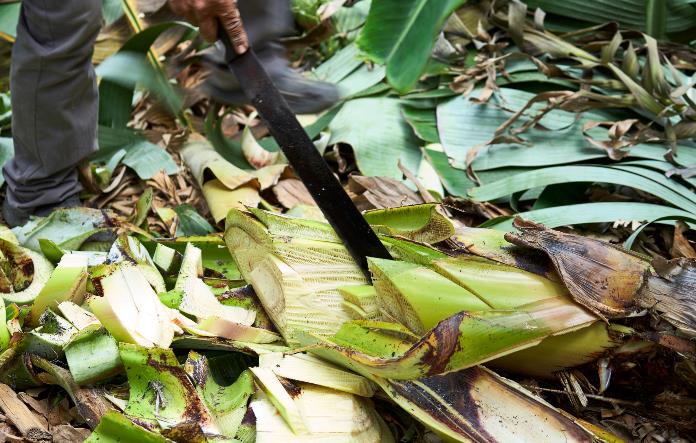 Die Pflanzenreste lässt er liegen. Sie halten den Boden feucht und sind wertvoller Dünger für die anderen Bananenstauden, die auf seinem Grundstück wachsen.
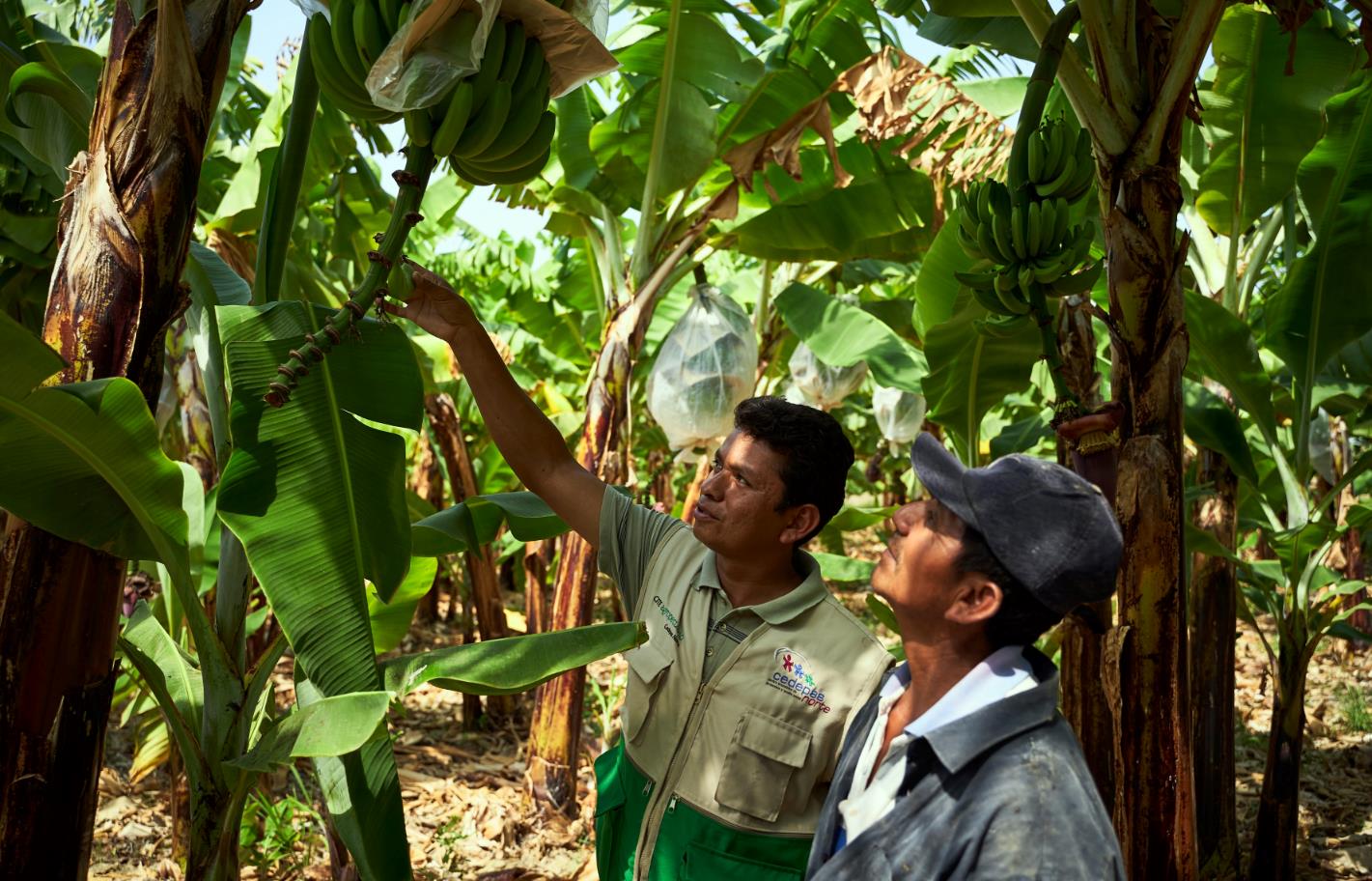 „Wir arbeiten hier ohne künstlichen Dünger“, sagt der Bauer. „Nur Gesteinsmehl und Ziegenkot benutzen wir noch. Die Fachleute von CEDEPAS haben uns das erklärt.“
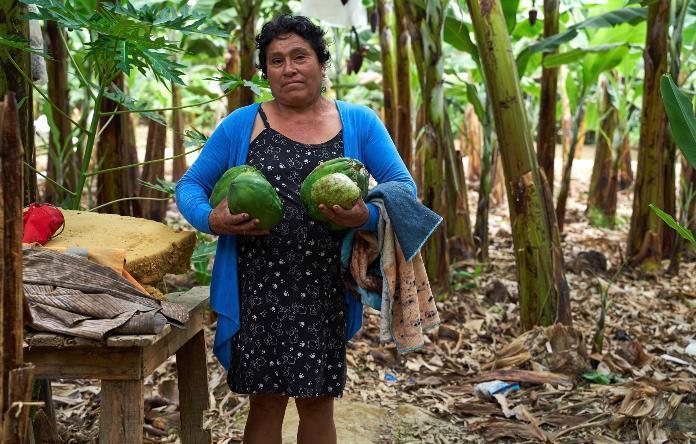 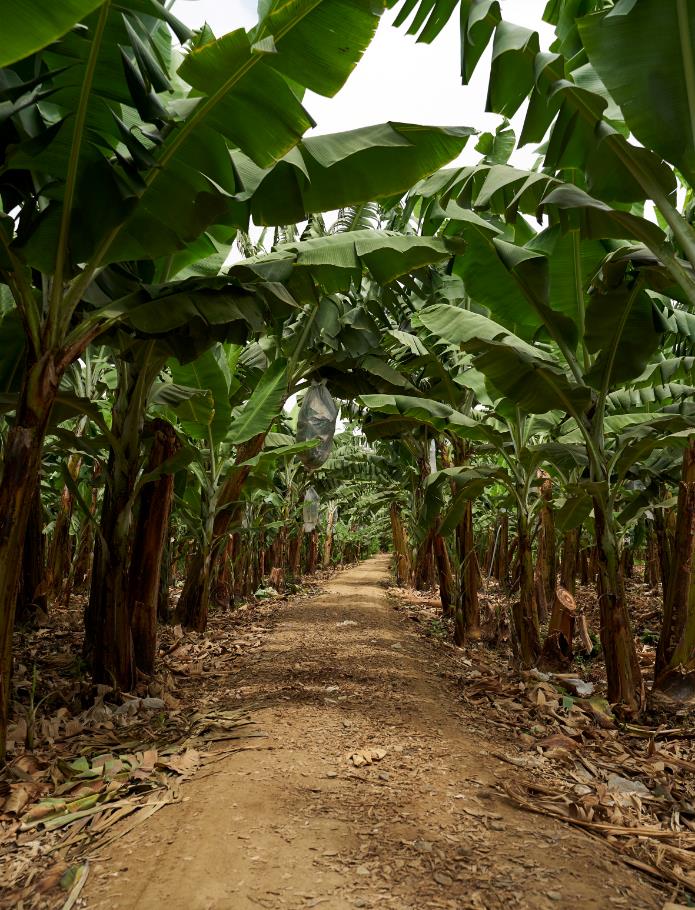 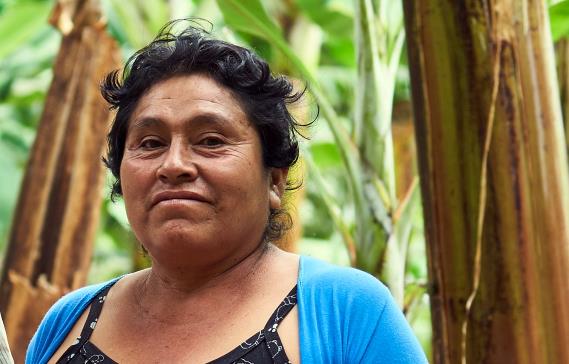 Seine Frau Elisabeth ruft ihn. Er soll ihr helfen, die frisch geernteten Mangos, Guaven und Papayas durch die schier endlosen Bananenplantagen nach Hause zu tragen.
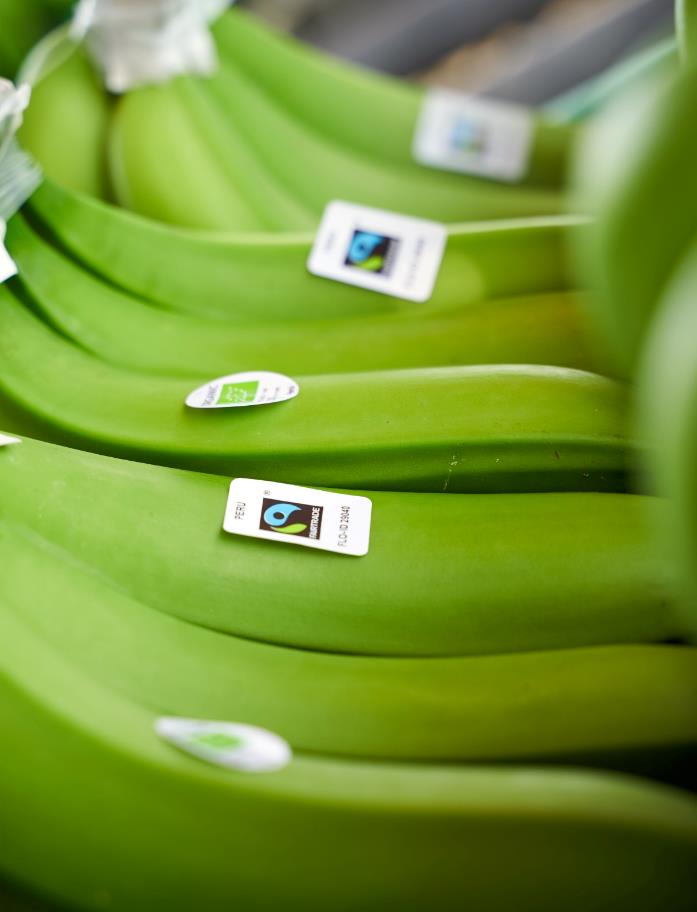 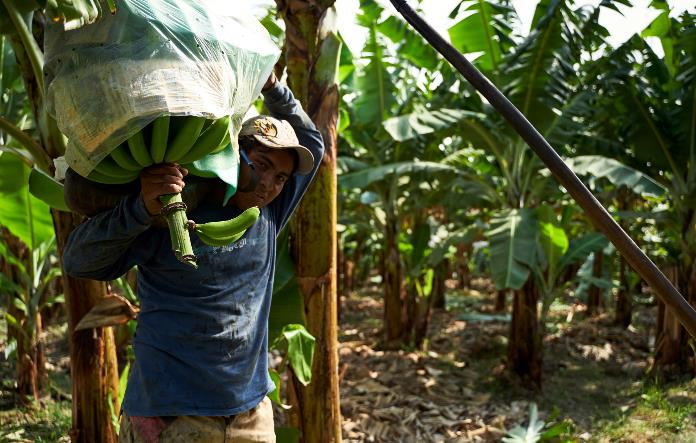 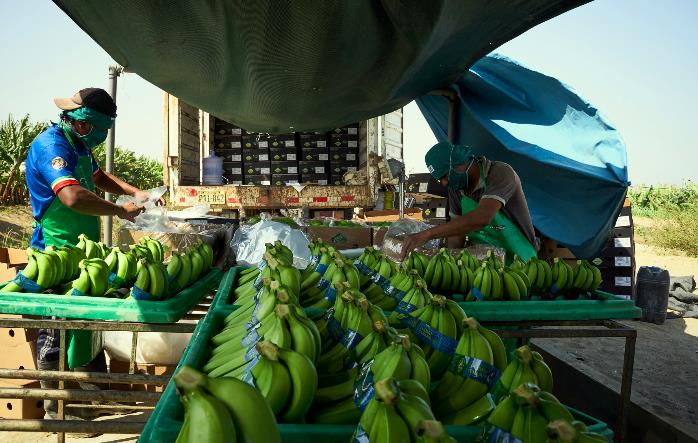 „Früher hat hier jeder für sich selbst gewirtschaftet“, erzählt Francisco. Doch mittler-weile produzieren viele Kleinbauern gemeinsam Fairtrade-Bananen für den Export.
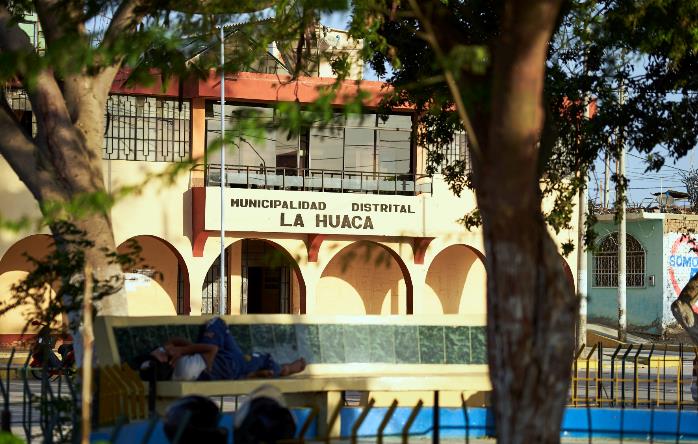 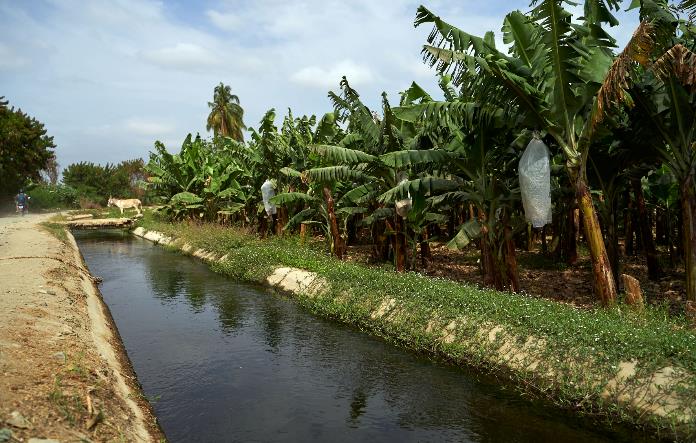 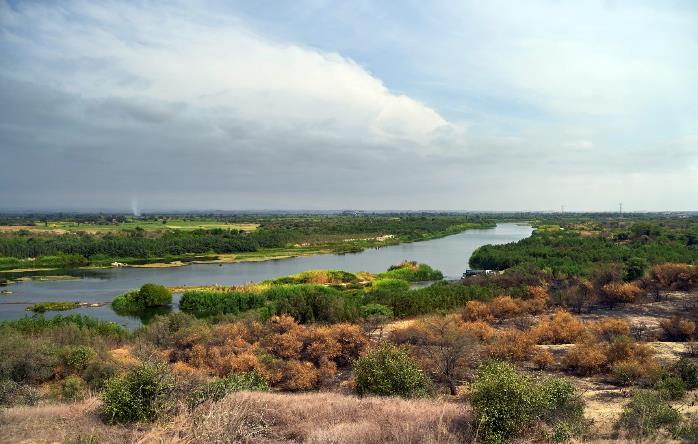 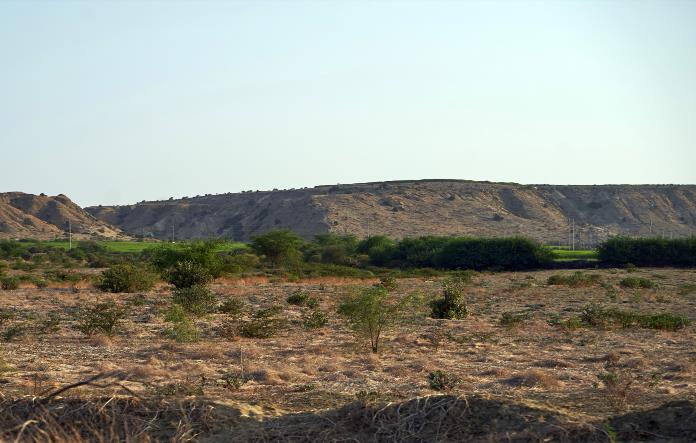 La Huaca liegt in einem kargen Tal. Doch dank des Flusses Chira ist diese Gegend zu einem wichtigen Anbaugebiet geworden – nun profitieren auch die Kleinbauern davon.
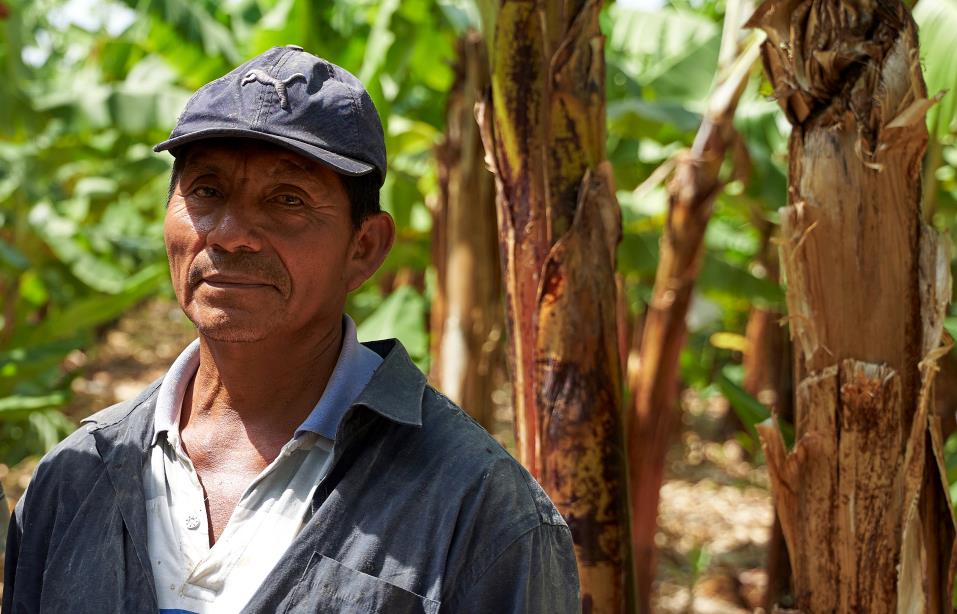 Früher baute Francisco Mais, Maniok und Süßkartoffeln an. Doch er fand nicht genü-gend Abnehmer für seine Produkte. „Wir waren arme Nichts­nutze“, sagt er selbst.
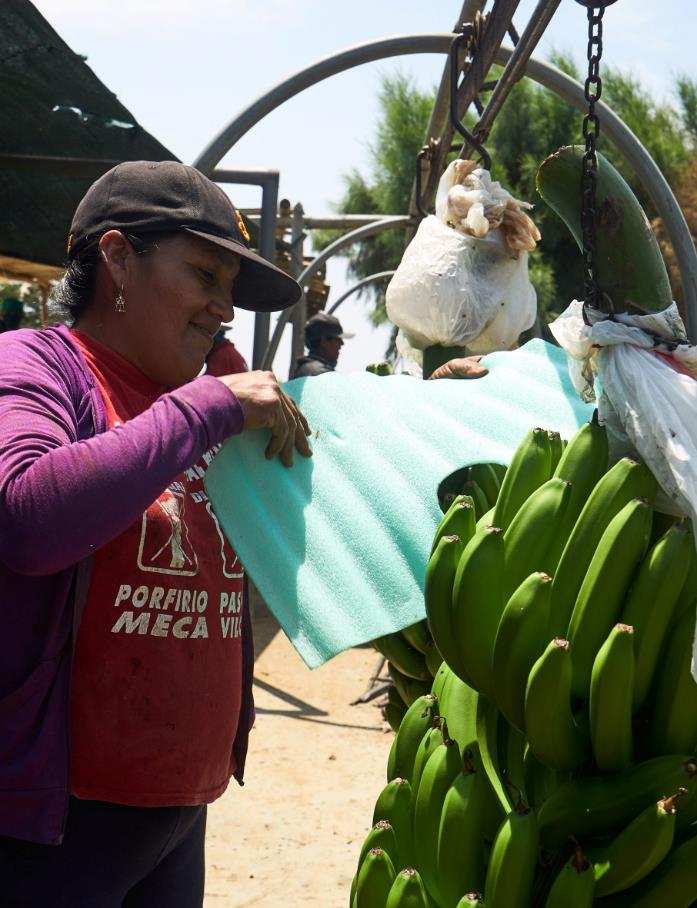 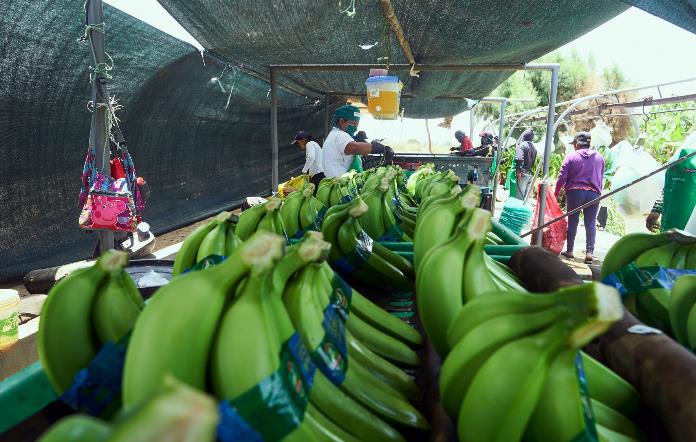 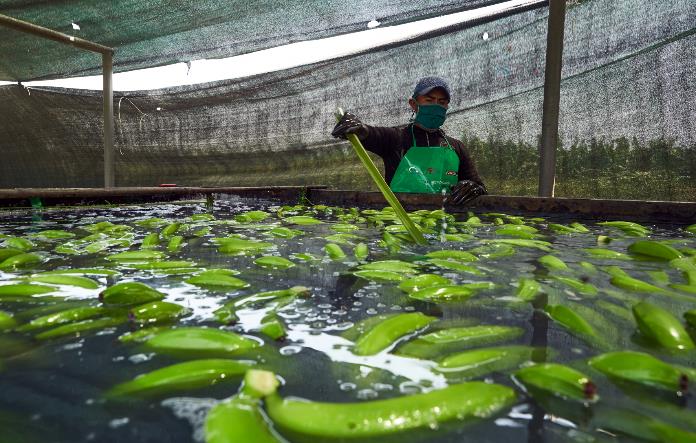 Wie viele andere wollte er auf Bananen umstellen. Doch Bananen brauchen Zeit, und für eine rentable Export-Produktion sind teure Reinigungs- und Sortieranlagen vonnöten.
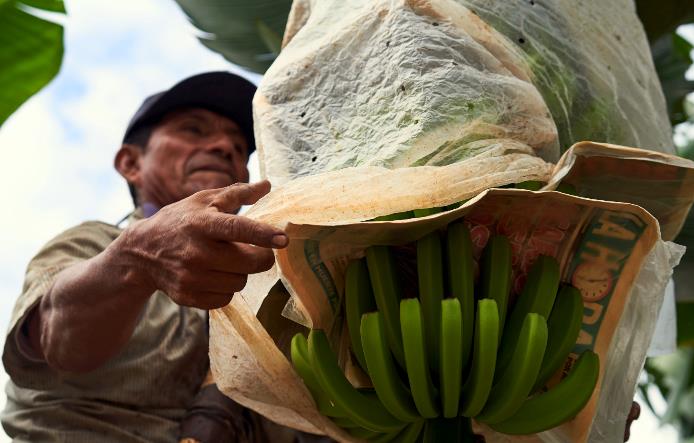 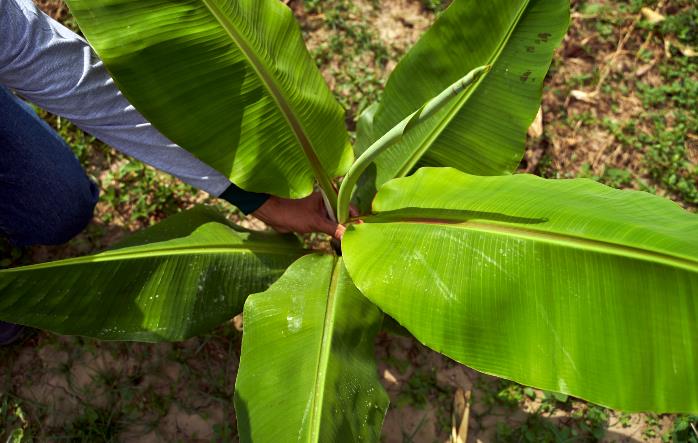 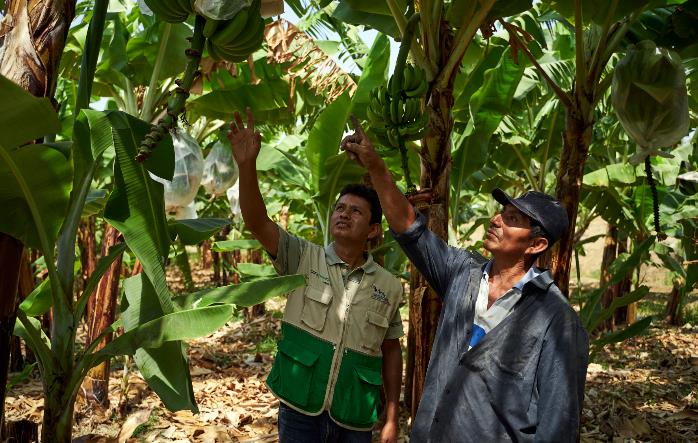 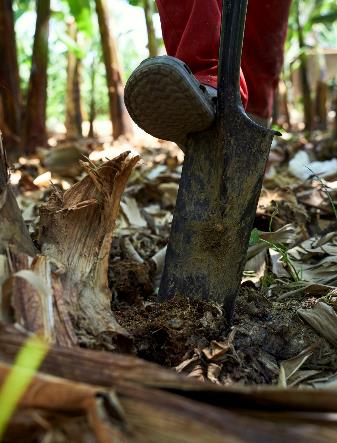 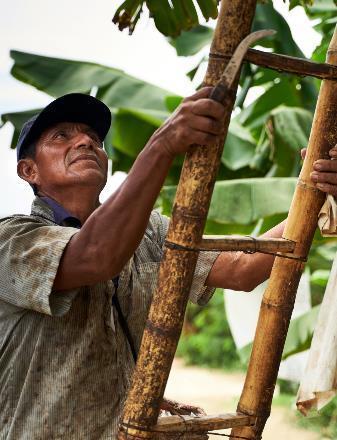 Für beides fanden die Mitarbeitenden von CEDEPAS Norte eine Lösung. Zu Beginn erhielt die Familie Bio-Bananensetzlinge, Werkzeug und das nötige Know-how.
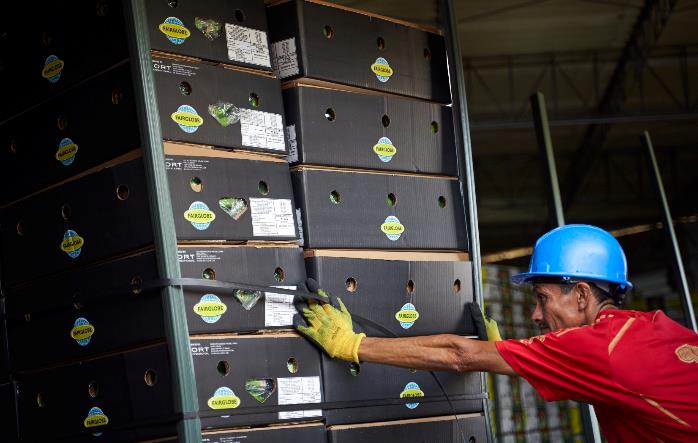 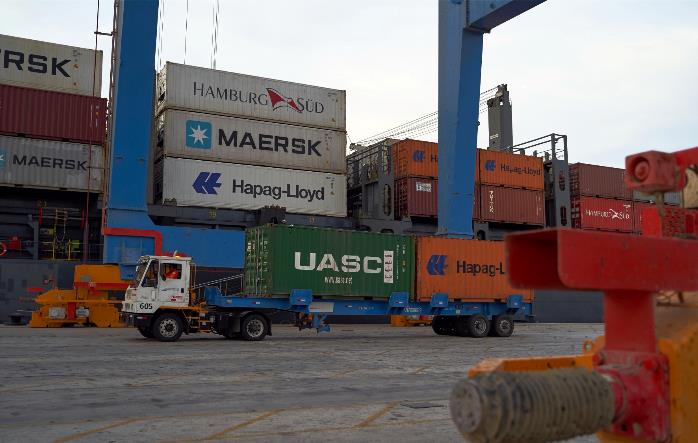 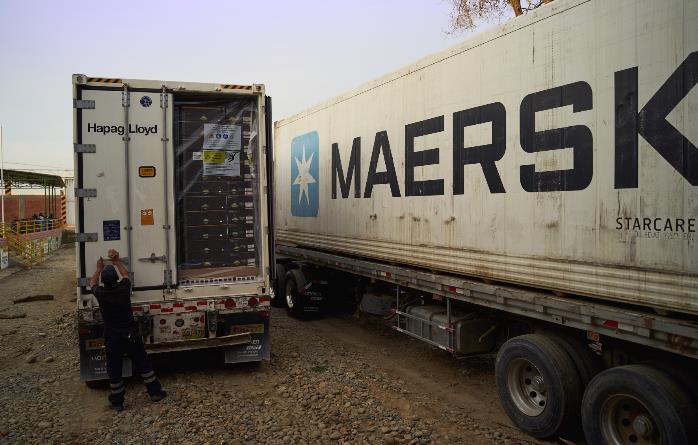 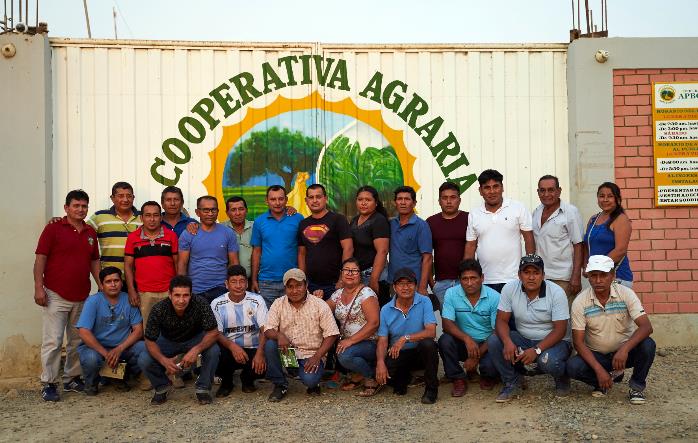 Das Wichtigste aber war, den Kontakt zu einer Fairtrade-Vereinigung herzustellen. Als deren Mitglied kann Francisco nun seine Bananen zu einem fairen Preis verkaufen.
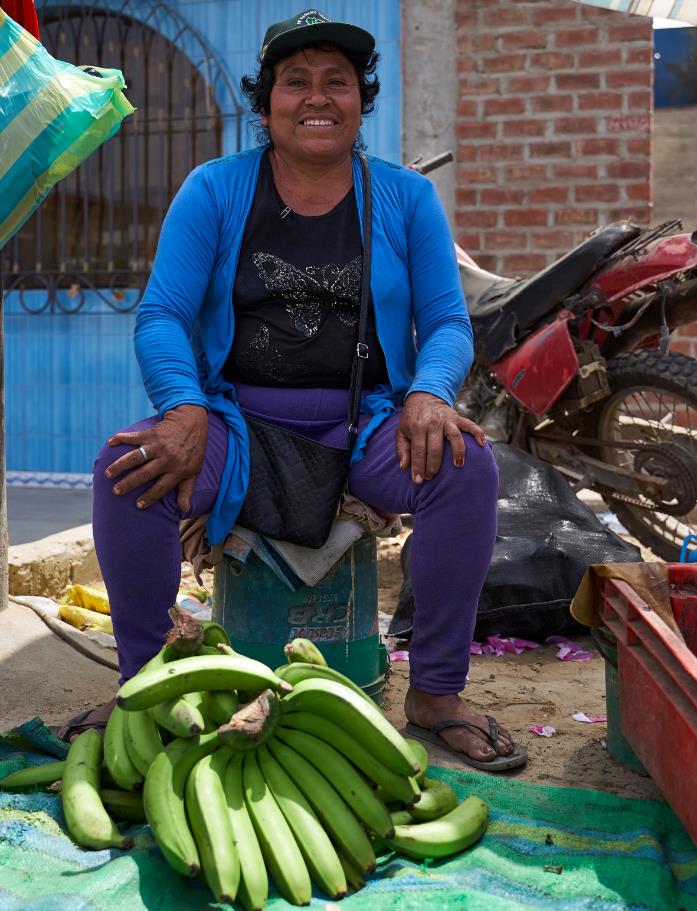 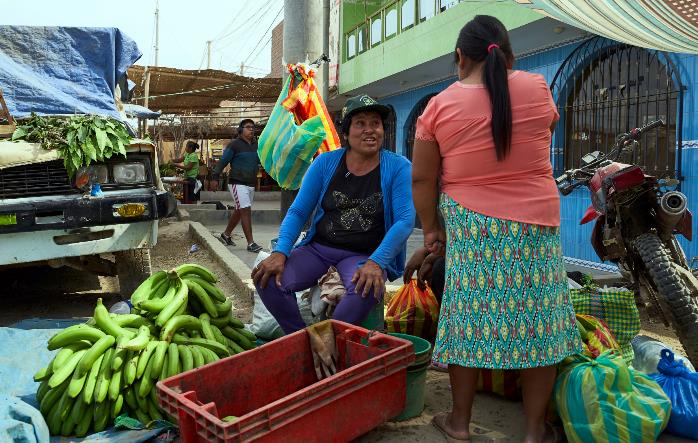 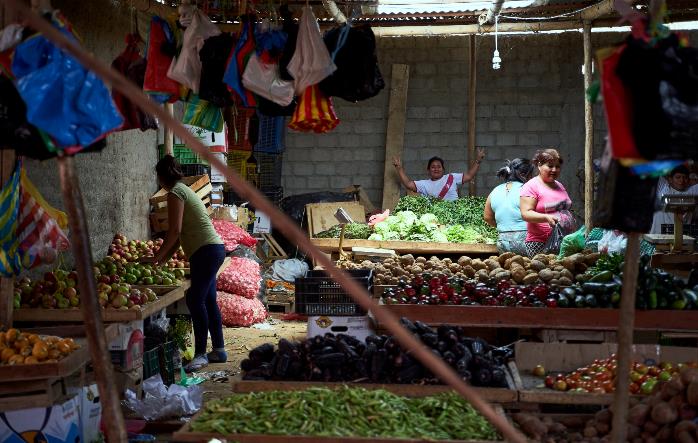 Alles, was nicht für den Export geeignet ist, verkauft Elisabeth auf dem Markt an Kun-den aus der Umgebung. Die Familie konnte so ihr Einkommen mehr als verdoppeln.
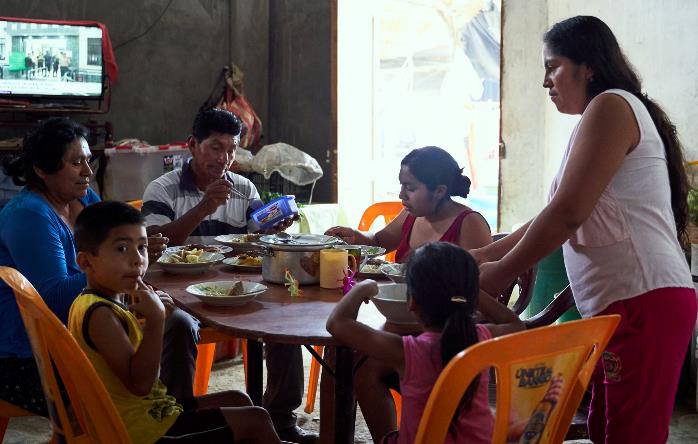 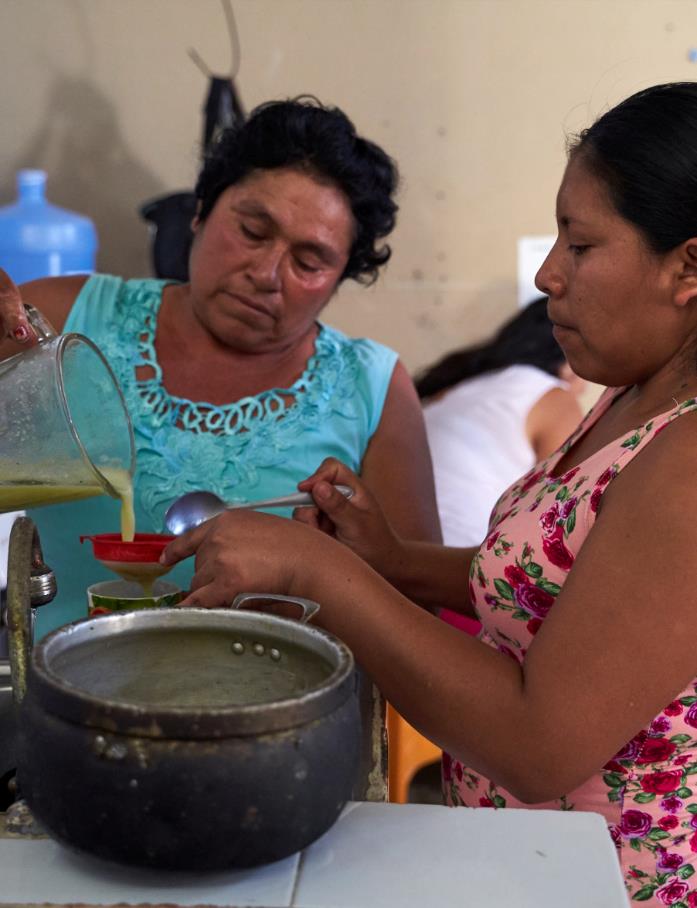 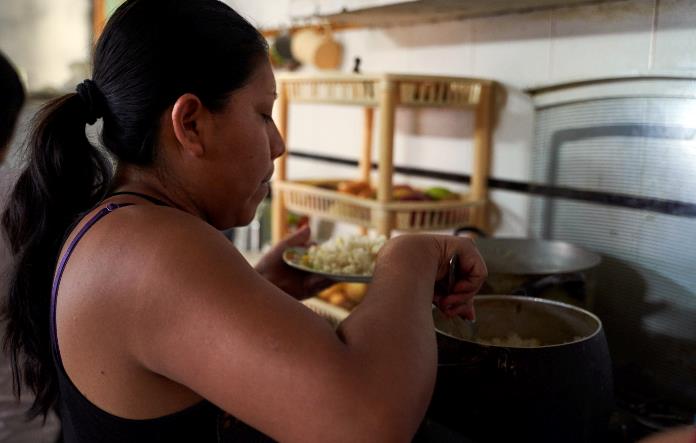 Zeit fürs Mittagessen. Franciscos Töchter und Enkel sind auch da. Früher wurde im Hof über dem Holzfeuer gekocht. Jetzt steht ein Elektroherd in der Küche.
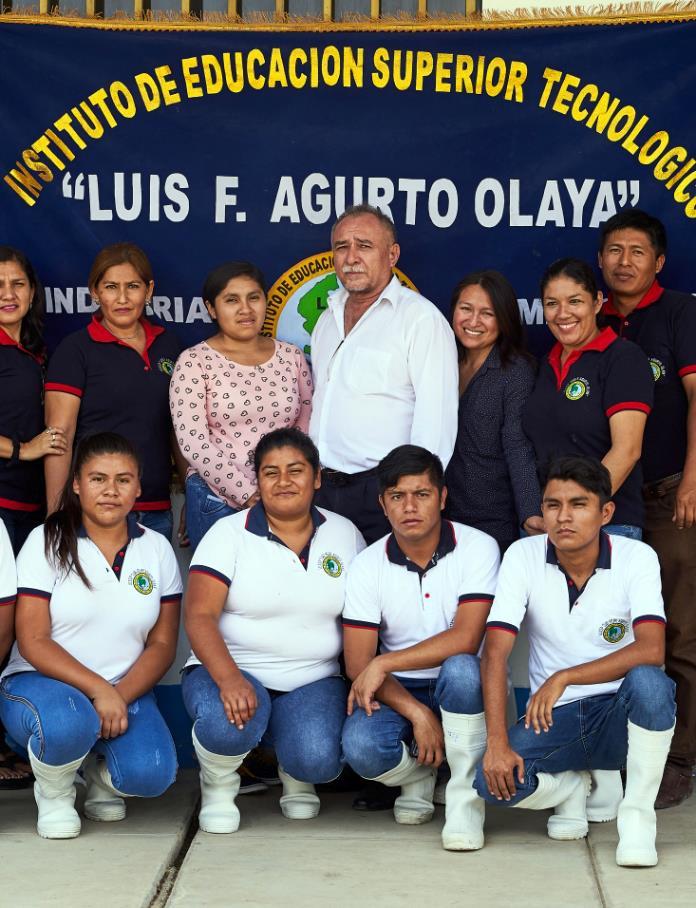 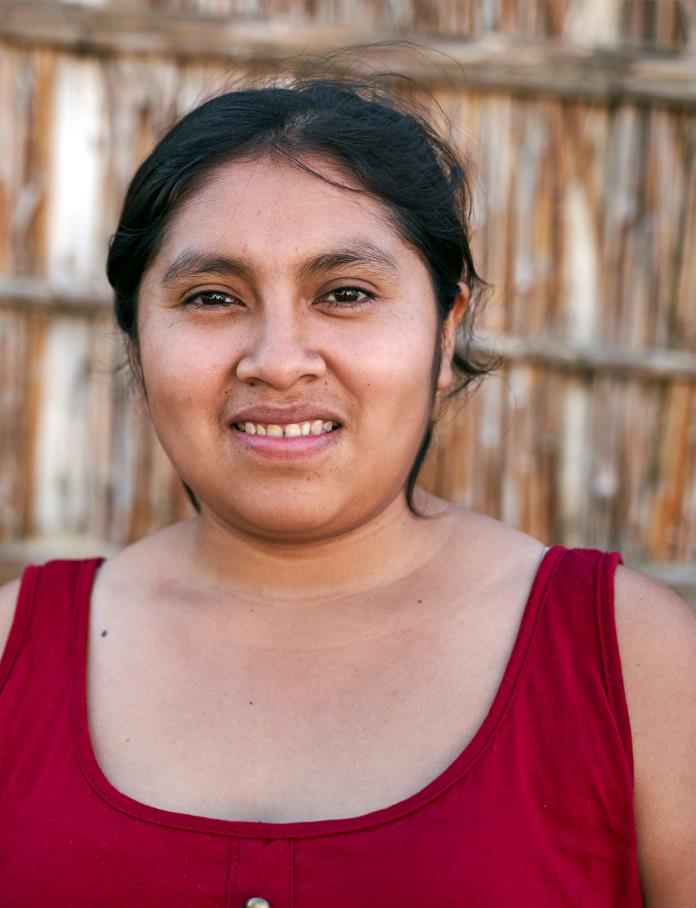 Am meisten profitiert hat jedoch die jüngste Tochter Lorena. Dank der Unterstützung der Fairtrade-Vereinigung konnte sie studieren und hat nun gutbezahlte Jobangebote.
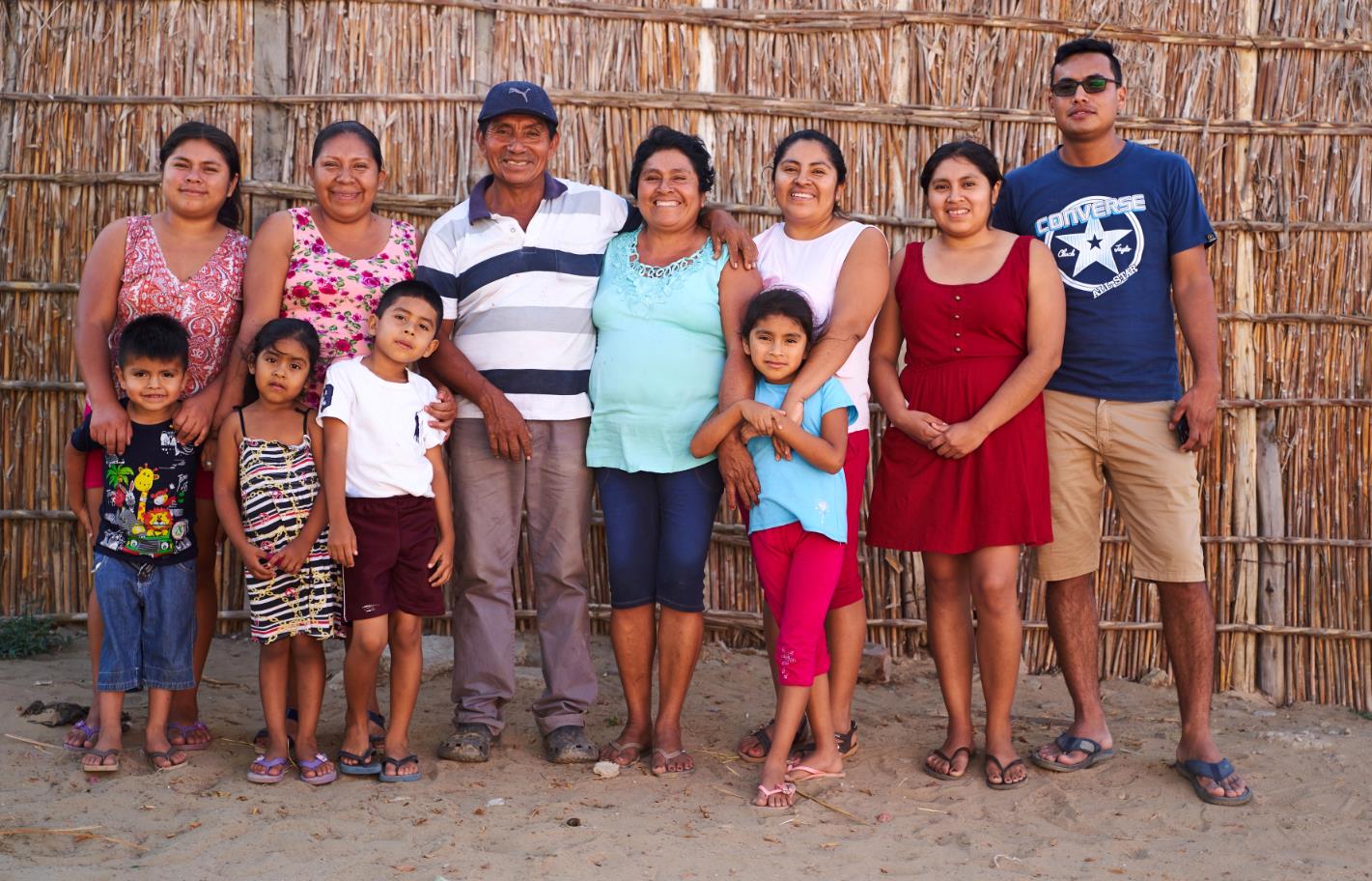 Francisco macht das stolz. Übrigens auch, dass durch den wirtschaftlichen Wandel die Frauen in der Familie immer mehr mitentscheiden.
Sie sahen eine Präsentation zum Projekt der Partnerorganisation 
Centro Ecuménico de Promoción y Acción Social (CEDEPAS) Norte aus Peru.
Bio-Bananen für den Fairen Handel
www.brot-fuer-die-welt.de/projekte/peru-fairer-handel

Herausgeber
Brot für die Welt
Evangelisches Werk für Diakonie und Entwicklung e.V.
Caroline-Michaelis-Str. 1
10115 Berlin
Telefon 030 65211 4711
kontakt@brot-fuer-die-welt.de 

Redaktion Thomas Knödl, Thorsten Lichtblau 
Text Robert Jahn
Fotos Nina Mair
Gestaltung Thomas Knödl 					     

Berlin, April 2019
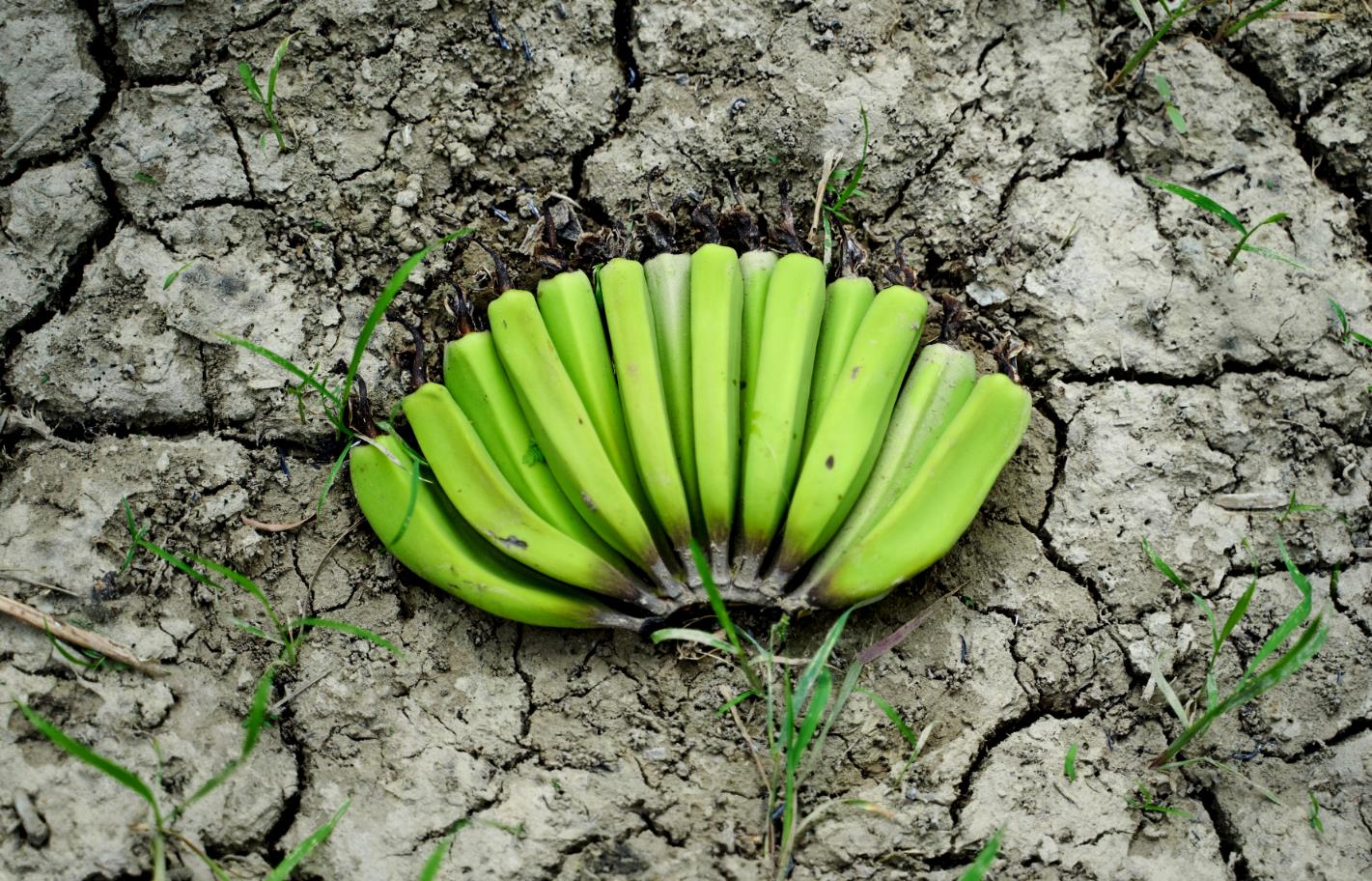 Spendenkonto
Bank für Kirche und Diakonie
IBAN: DE10 1006 1006 0500 5005 00
BIC: GENODED1KDB